Dayspring Programs
Johns Hopkins University School of Nursing, Spring 2019
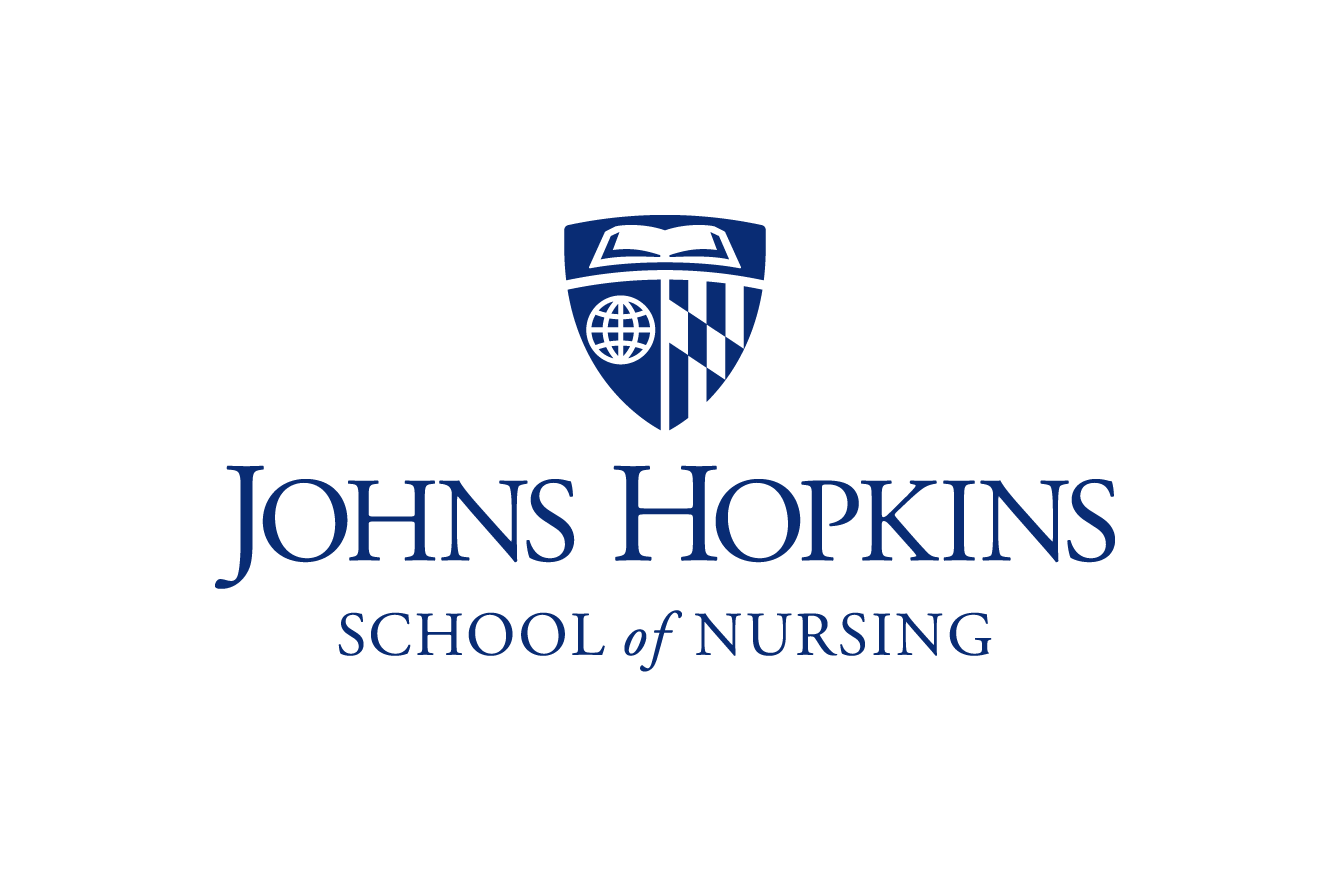 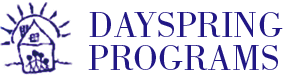 9 Total Health Classes
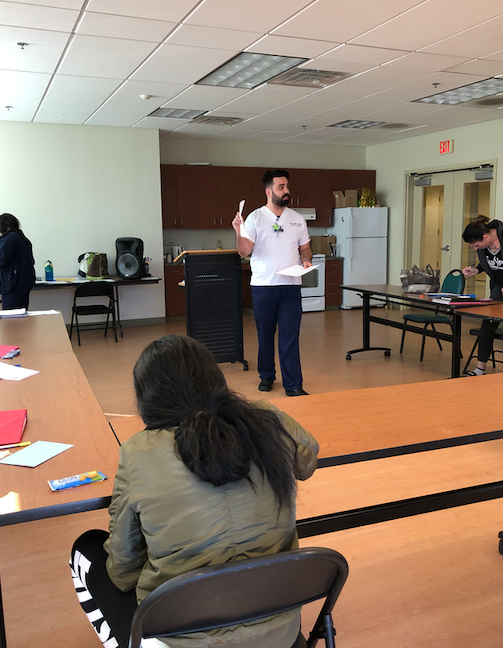 Heart Health
Environmental Hazards
Asthma Management
Smoking Cessation
Exercise & Hydration
Stress Management Techniques
Healthy Boundaries (“I Statements”)
Child Developmental Stages
Goal: To promote healthy behaviors and improve health management
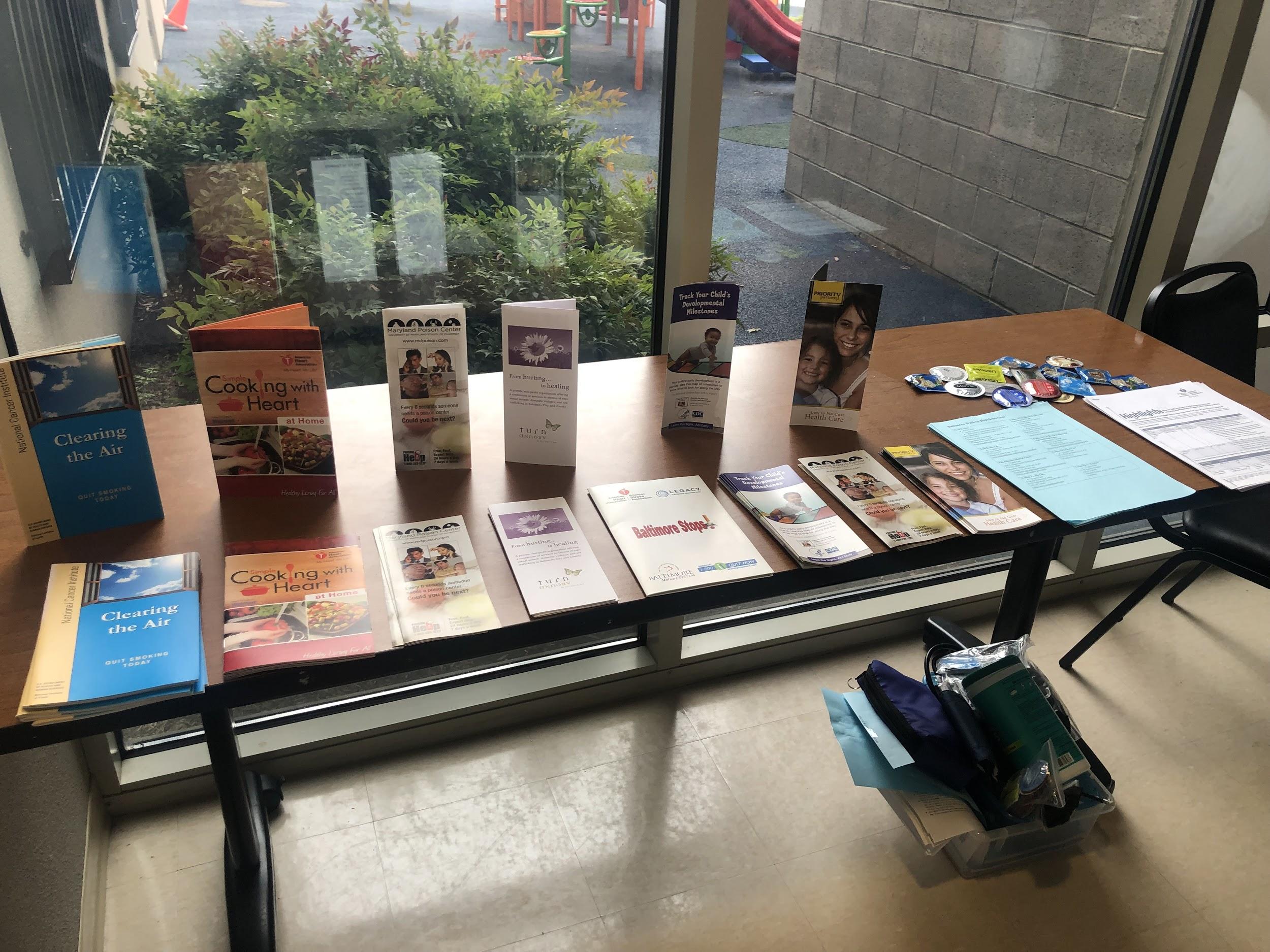 Additionally….
Weekly blood pressure screenings
Weekly meditation
About 25 total home visits serving about 7 clients
Head Start:
Classroom Teaching
Men’s Health Screening
Parenting Counseling (absenteeism, brochures, etc.)
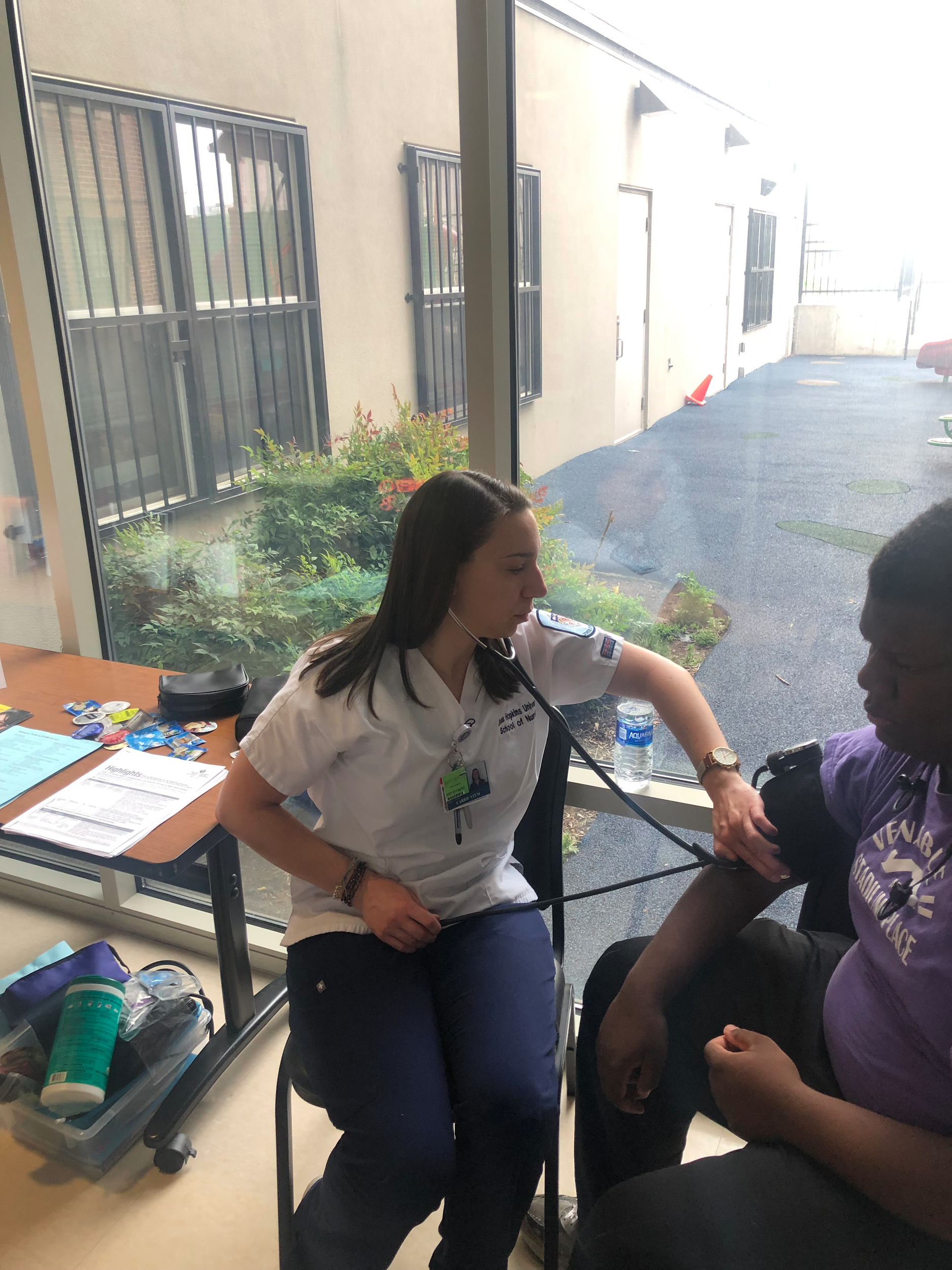 Look at all we have done...
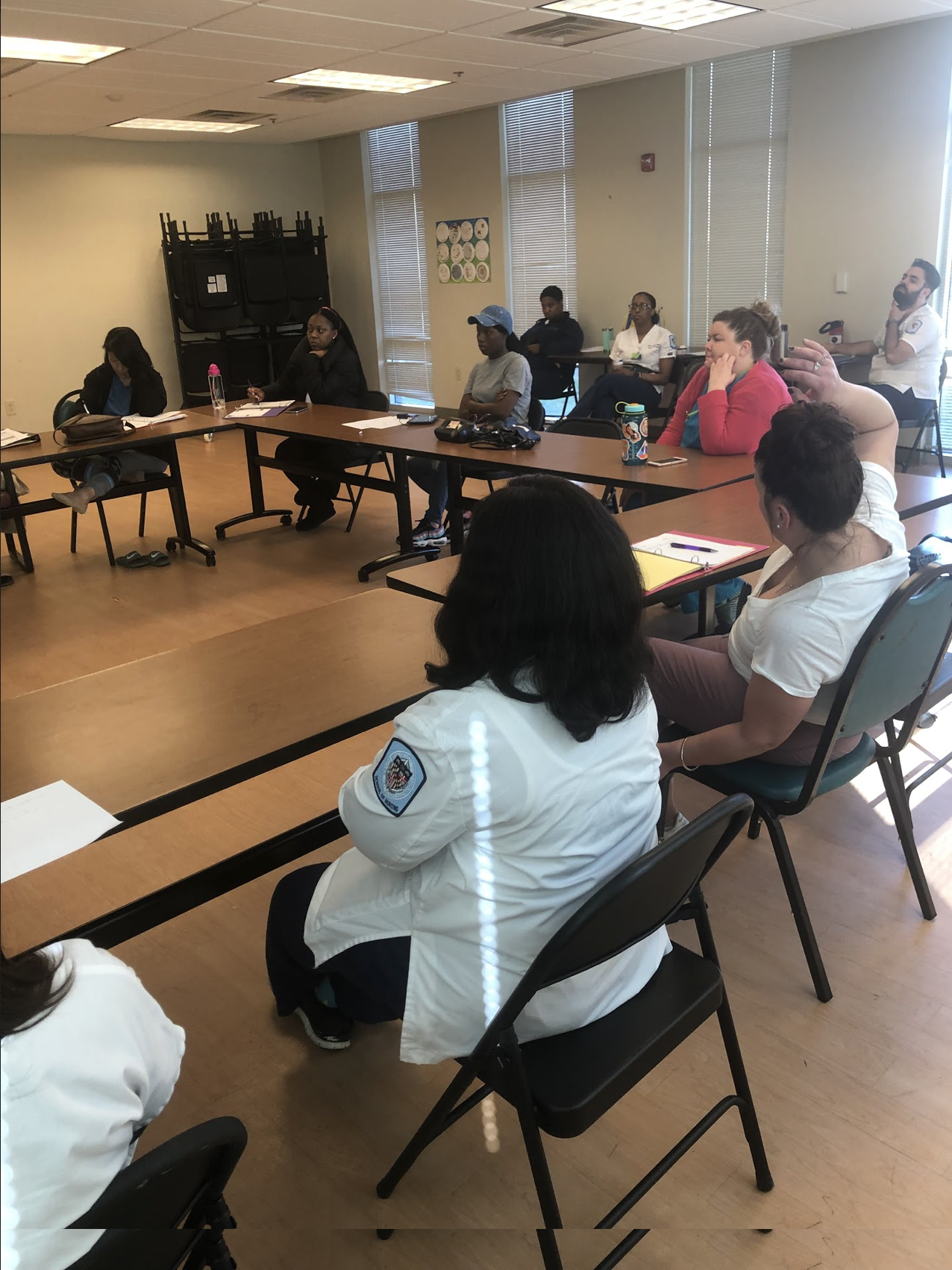 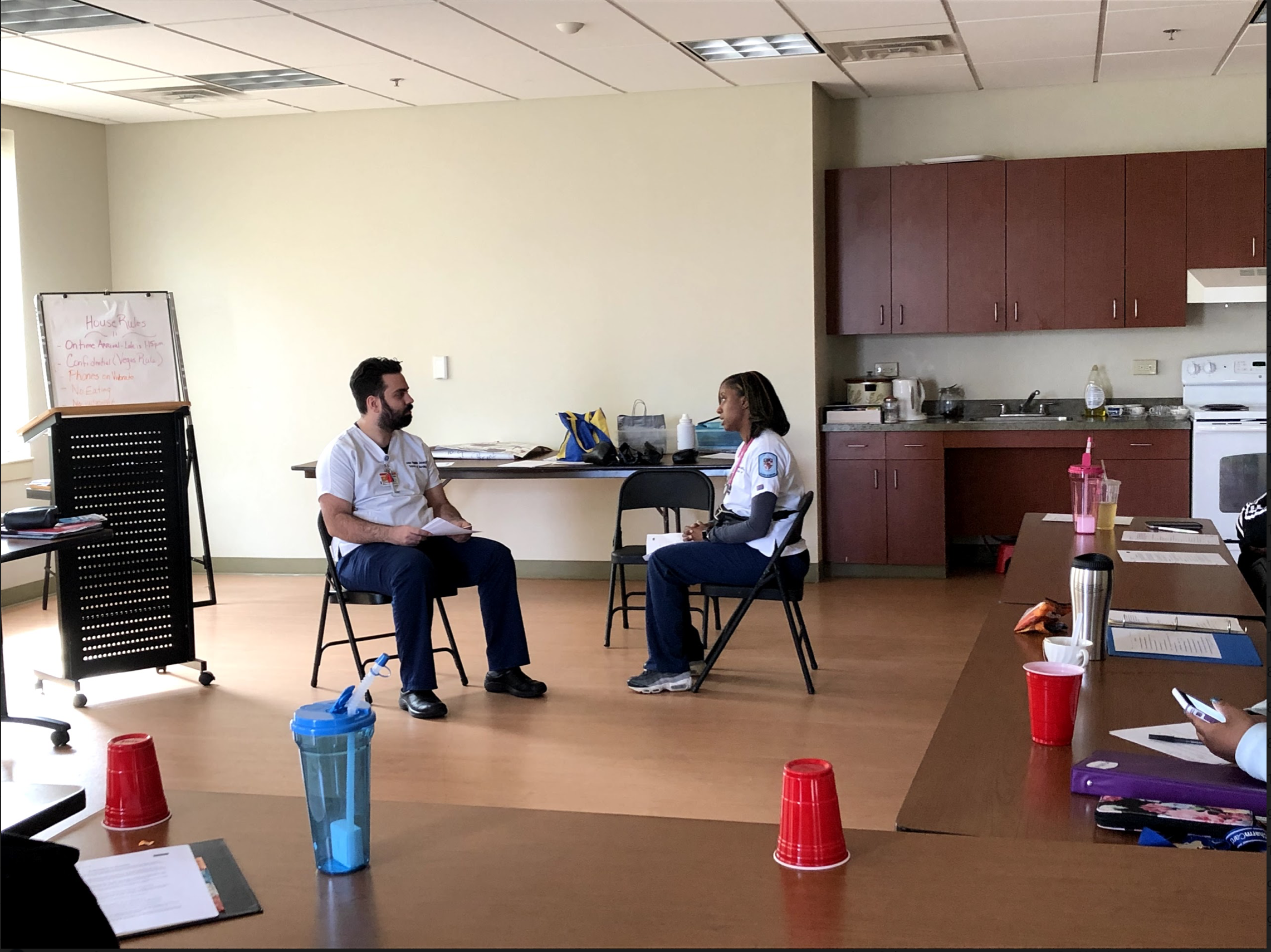 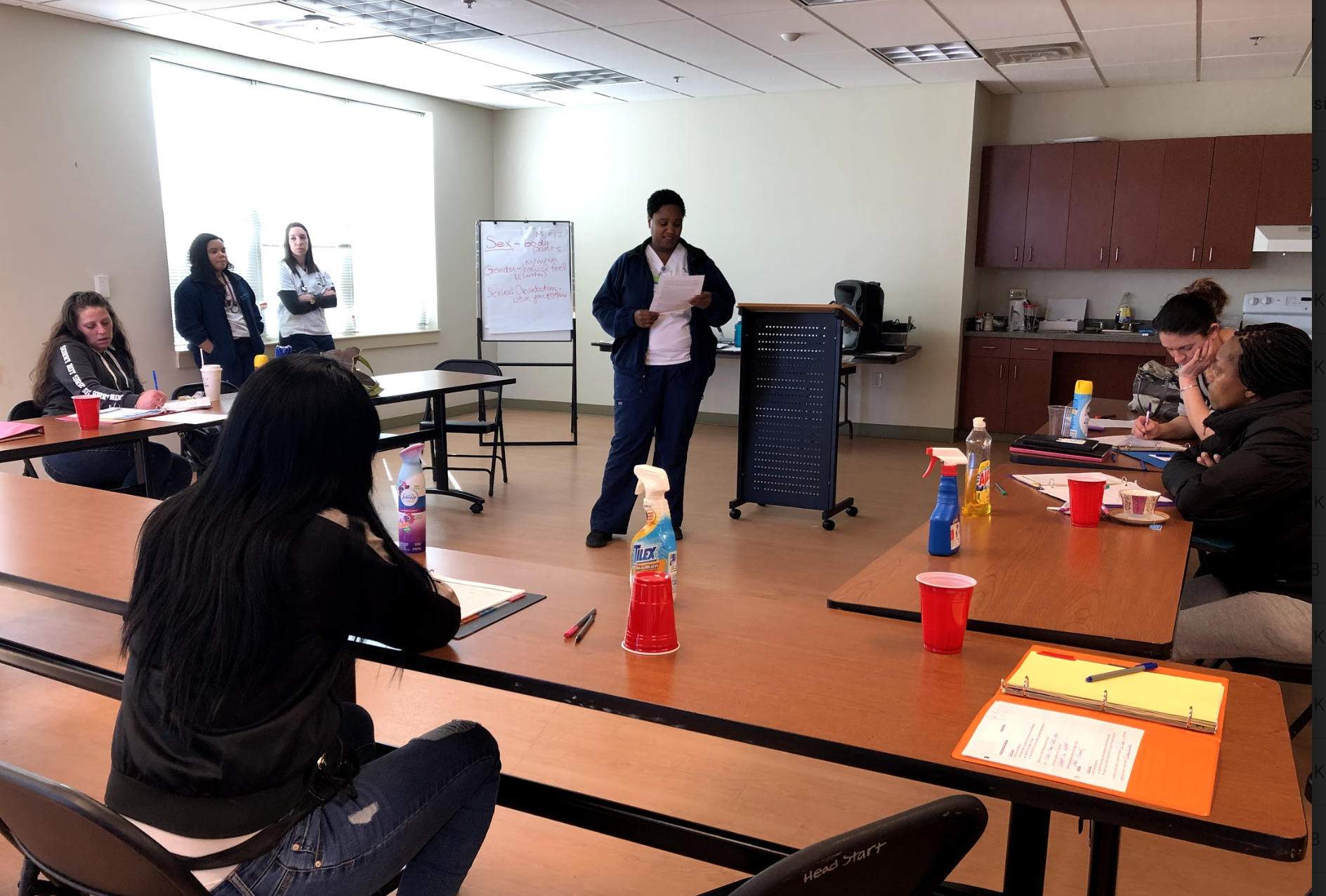 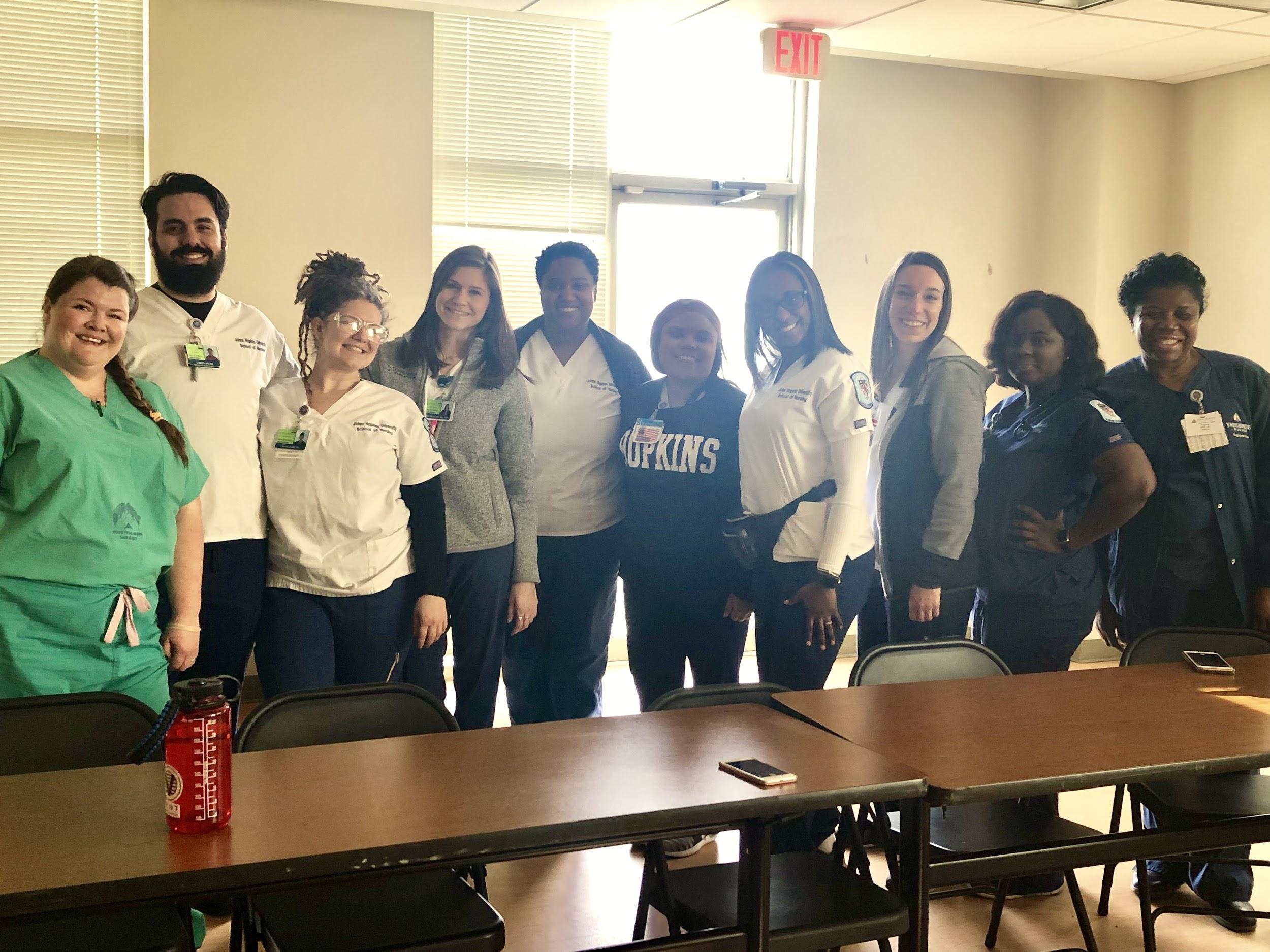 THANK YOU, DAYSPRING!!
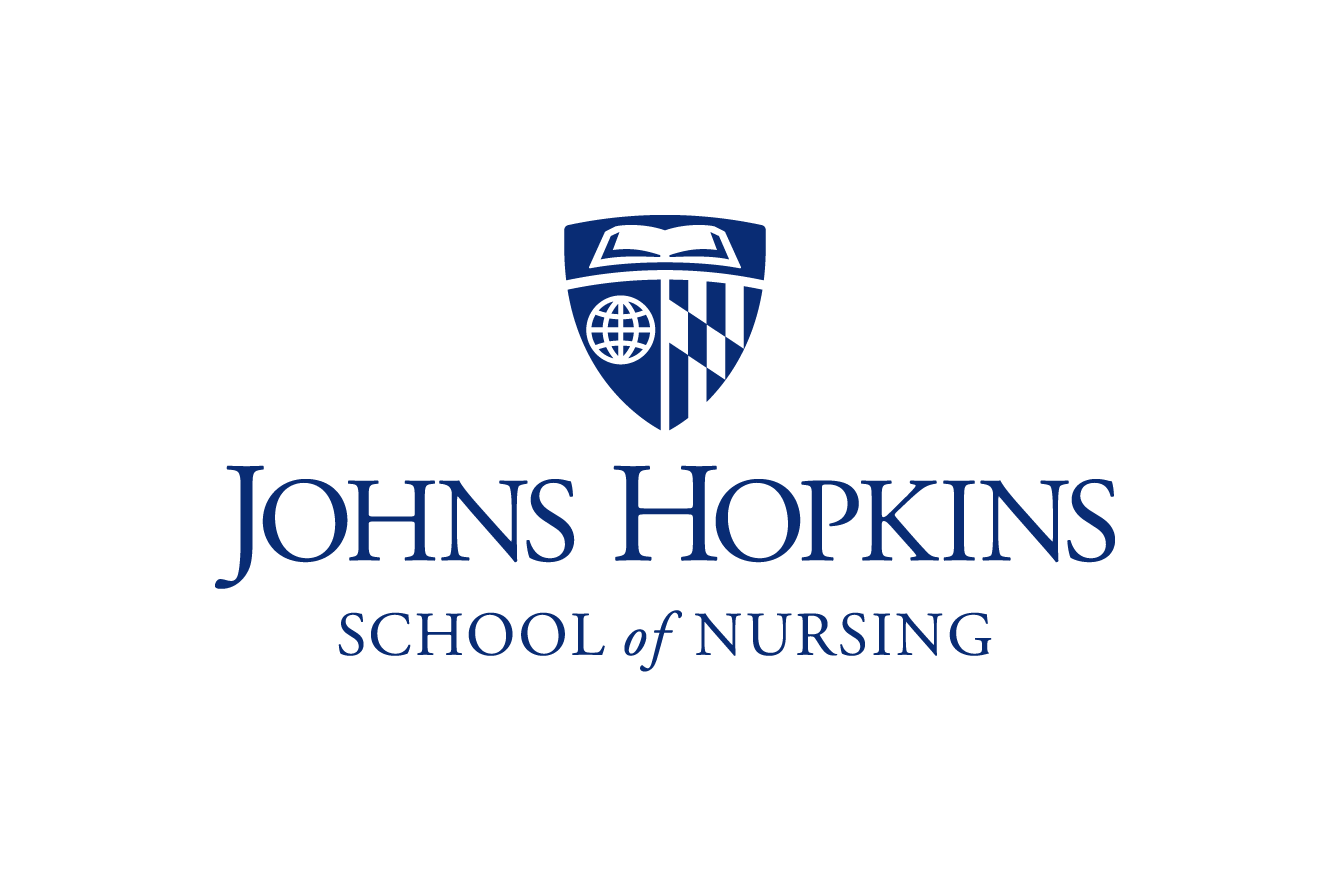